Quality improvement (QI)journey workbook
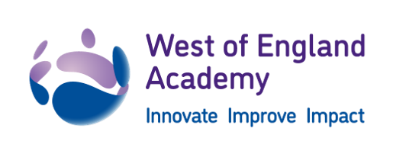 www.weahsn.net/academy  #WEAHSNAcademy
v 2.3 August 2022
2
What is the workbook?
The workbook is a collection of worksheets that can be used to help structure and guide a simple quality improvement (QI) project. We recommend you start at the beginning and work your way through each activity or use the contents page to navigate your journey. 
Who is the workbook for? 
The workbook has been designed to help people that are running a QI project in a healthcare setting. If you are new to QI then do check out our on-demand QI training. 
Some worksheets can be completed by one person, but the majority will need completing as part of a team-based activity with a mix of people involved in your project work. Involving your stakeholders (people impacted by the changes you’ll be making) in these activities will significantly help your project to be a success.   


Why would I want to use the workbook? 
We know that running a QI project can sometimes be complicated and confusing. We hope that this workbook will provide practical, simple support to guide you through the process. Watch this video to understand how QI tools can be used in a real healthcare improvement project.  
This workbook is structured and colour-coded to help you design a QI poster or write an improvement report to share the learning from your project. 
Check out our guide to creating a QI poster for more information and once you have created your poster please share it with others on our Evidence Repository. 
The West of England Academy offers a wide range of free resources to healthcare professionals and innovators across the region. To find out more, visit our website or email weahsn.academy@nhs.net
West of England Academy Quality Improvement Workbook
3
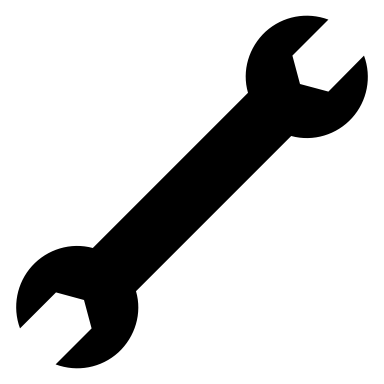 Contents
West of England Academy Quality Improvement Workbook
The table below uses colour to show the different sections of the QI Poster Template and how they relate to the stages of your QI journey through this workbook.
4
Project TitlePeople involved
West of England Academy Quality Improvement Workbook
5
Stage 1: Understand the challenge
It is important to take the time to fully understand the problem you are trying to solve. 
Complete 5 Whys, stakeholder mapping and process mapping. 
If you skip this stage, you might waste time making a solution that doesn’t solve your issue.
At the end of this stage you will have the information you need for your poster on the Background/ Problem/ Issue.




About the tools:
5 Whys is a simple tool to help you start to identify the root cause of a problem. Use the 5 Whys facilitator slides to help facilitate this as a team activity. For more detail on this tool, please visit the relevant page in the toolkit 
Stakeholders are everyone involved, interested in and benefiting from your project work. Understanding and engaging with your stakeholders is crucial to the success of your project as they can be champions of your work or create barriers.  
Use the stakeholder facilitator slides to help facilitate mapping as a team activity. For more detail on the tool, please visit the relevant page in the toolkit  
Process mapping can be used to demonstrate the:
Current way of working to identify areas for improvement, for example where the same activity is repeated unnecessarily or where there is a ‘bottle neck’.
A new ‘improved’ process, for example you can map what the process would look like if you changed it in some way. 
Use the process mapping facilitator slides  to help facilitate this as a team activity. For more detail on the tool, please visit the relevant page in the toolkit.
West of England Academy Quality Improvement Workbook
6
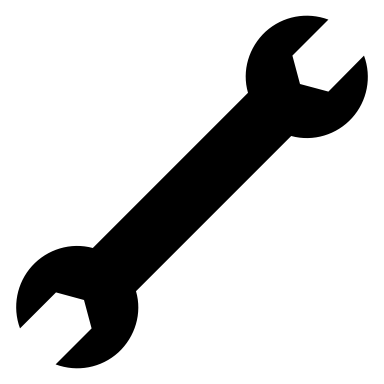 Quality improvement tool: 5 Whys
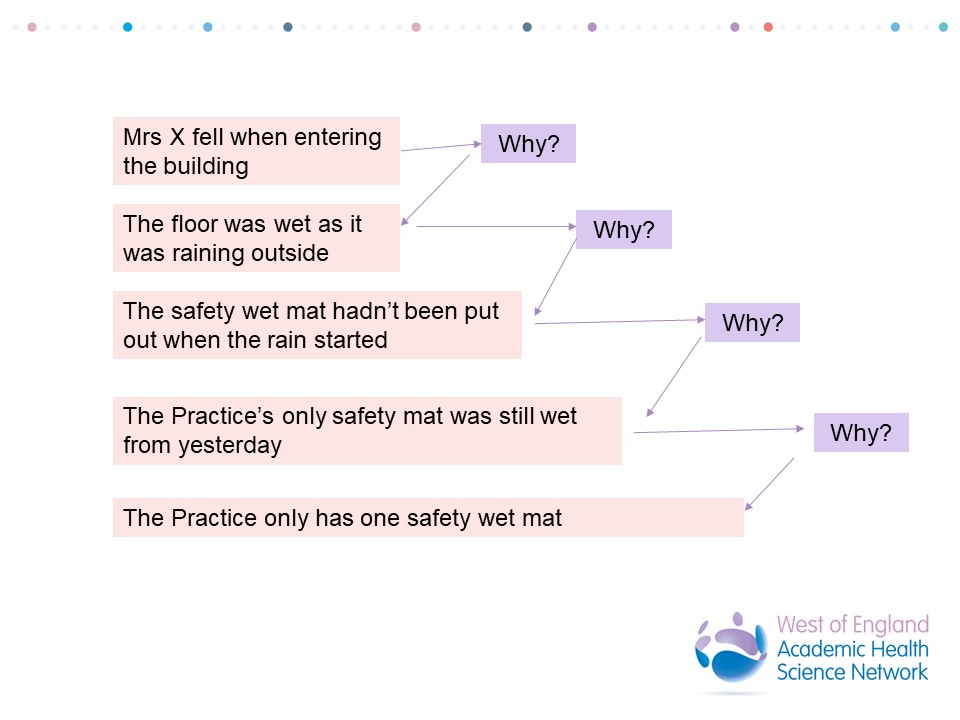 Example:
West of England Academy Quality Improvement Workbook
7
5 Whys Template
West of England Academy Quality Improvement Workbook
8
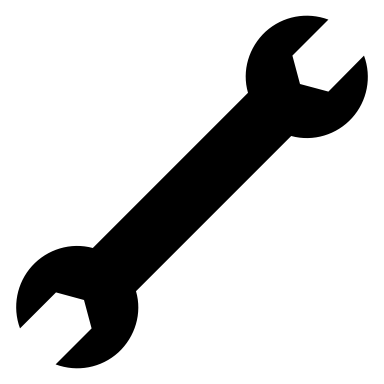 Quality improvement tool: Stakeholder mapping
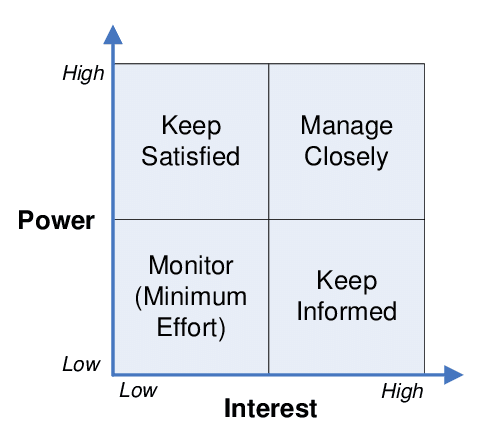 West of England Academy Quality Improvement Workbook
9
Stakeholder mapping template
West of England Academy Quality Improvement Workbook
10
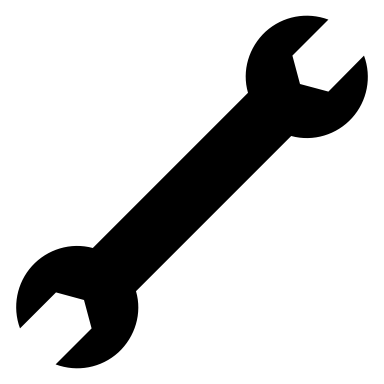 Quality improvement tool: Process mapping
Questions to consider with your team before starting:
What is the aim for this process mapping exercise? 
What is the start and the end of the process you are mapping?
Do you have everyone involved in the process taking part?
Can you map this process in one session, or should you chunk it? 

Use these symbols to plot the process: 
Box: shows the activities of the process.

Diamond: represents the stage in the process where a question is asked, or a decision is required.
Oval: shows the start of a process and the inputs required and the end of the process with the outputs. 
Arrows: show the direction of the process.
If you are drawing a process map in PowerPoint look for the green anchor points when attaching arrows, as these will connect things up and keep the arrows with the right boxes when you move things around.
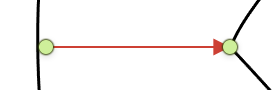 West of England Academy Quality Improvement Workbook
11
Process mapping template
Draw your process map here…
West of England Academy Quality Improvement Workbook
12
Stage 2: Set a SMART Target
A SMART target will help everyone involved in your project understand and agree what your objective is, it doesn’t leave any room for confusion or misunderstanding. Using a SMART target will help define the scope of your project and make your project measurable. 
Use the SMART Target facilitator slides to help facilitate this as a team activity. For more detail on the tool visit the relevant page in the toolkit.
Consider your general aims for the project. 
e.g. Improve community rehabilitation rates
...and refine the sentence so it’s SMART 
e.g. Ensure that all patients are seen within 4 weeks of referral for community rehabilitation by October 2022.
At the end of this stage you will have the information you need for your poster on the Aim.
West of England Academy Quality Improvement Workbook
13
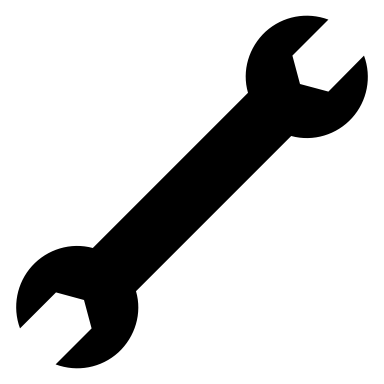 Quality improvement tool: SMART Target
West of England Academy Quality Improvement Workbook
14
SMART Target template
West of England Academy Quality Improvement Workbook
15
Stage 3: Identify your measures
To ensure the changes you are making are improving the situation, you will need to collect some data. If you have evidence that your QI project has worked then you will be more likely to secure funding to sustain the changes. The data doesn’t need to be complicated, keep it simple and easy to collect. 
Remember to “seek usefulness, not perfection, in the measurement” (Nelson et al, 1998).
Use the sources of data collection, operational definitions and outcome, process and balancing measures facilitator slides to help facilitate these activities with your team. For more details on these activities, please visit the relevant page in the toolkit.
At the end of this stage you will have a plan for collecting the data for your results section of your poster and you may have some idea of how you will present your data as an image or chart.


This stage can be a bit iterative, and it make take a few tests of change to get the measures right so don’t worry if you don’t get it right first time. 







Also ask yourself:
Where will you review and discuss your data as a team? 
How will you share and celebrate success?
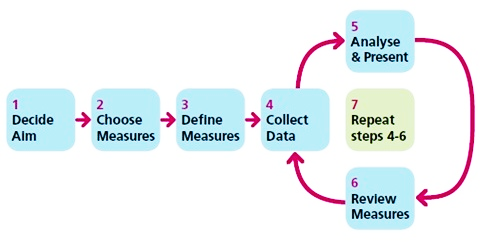 West of England Academy Quality Improvement Workbook
16
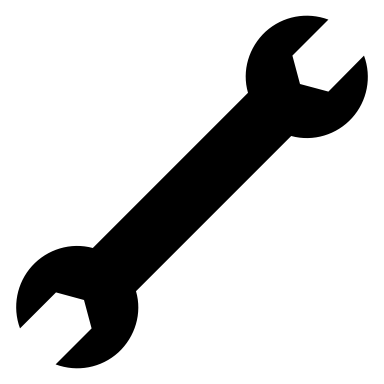 Identifying your measures
West of England Academy Quality Improvement Workbook
17
Defining your measures template
West of England Academy Quality Improvement Workbook
18
Representing data on charts
As you collect the data consider how to present and share it. 
You could use a run chart for example: 






Ref: https://www.iecodesign.com/blog/2015/2/2/run-charts-in-quality-improvement-work 
There is a section for adding images and charts on the poster template:




Or an infographic, for example:









Find out more about making infographics by watching our short video.

Our QI on-demand training includes bonus sessions on how to collect and present data.
Plot the Dots/Making Data Count from NHS England are really useful guides and include templates to make charts from your data.
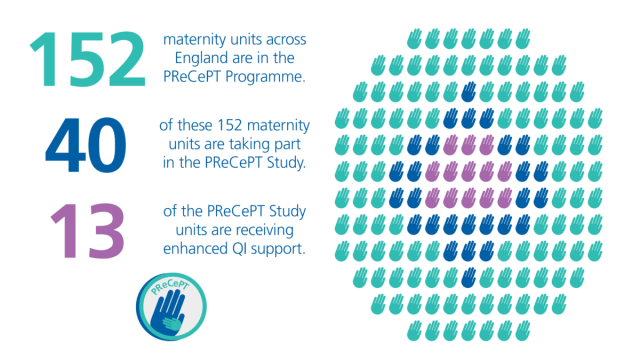 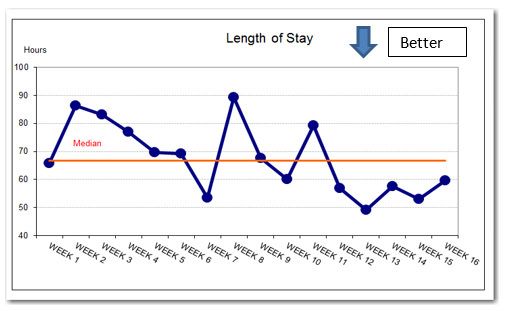 West of England Academy Quality Improvement Workbook
19
Stage 4: Create and select change ideas
Don’t jump to the obvious ideas to test, take some time with your team to think creatively about ways to reach your project objective. 
Use the greenhousing and TRIZ facilitator slides to help facilitate these activities with your team. or more details on these activities, please visit the relevant pages in the toolkit. 
If you need to prioritise your ideas, you can use MOSCOW to separate them into the things you must do, should do, could do, or won’t do.  
At the end of this stage you will have some ideas for how you can plan your approach to change and this will help you put together your Method/ Strategy for Change in the next stage. 




Our Creative Problem Solving Toolkit has lots of other tools to help you through the creative problem solving process.
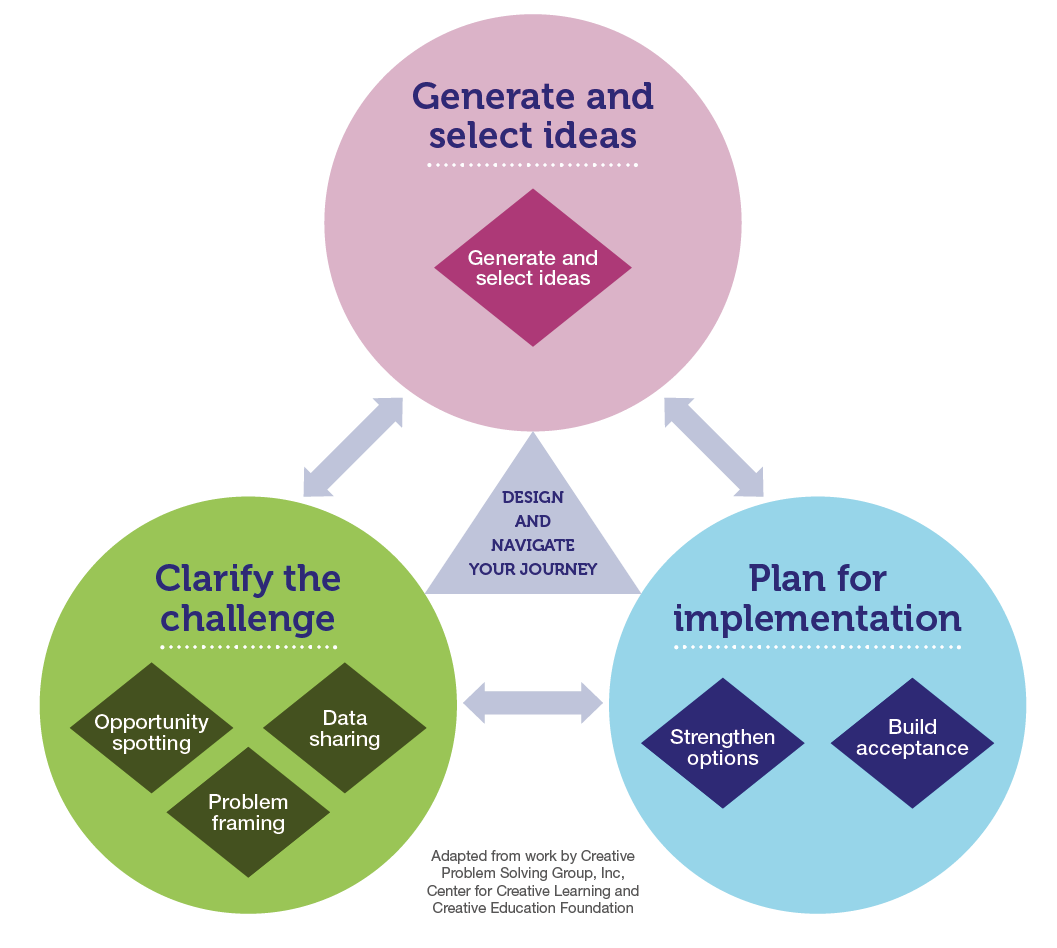 West of England Academy Quality Improvement Workbook
20
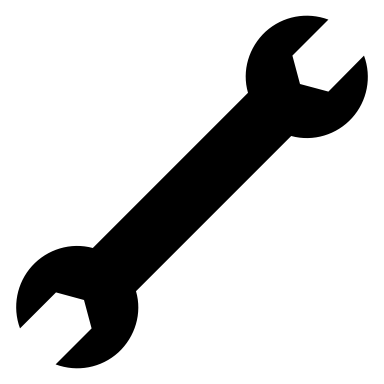 Quality improvement tool: Greenhousing
Greenhousing techniques can be used to create the ideal conditions for sharing and developing new ideas. When new ideas are shared, they can be fragile and need growing and developing in a safe space.  
In your creativity session use phrases such as:
“Tell me more…” “let me understand…” “I’m just going to have think about that”
“What’s the big idea behind this idea” “How else could we do this?” 
“Maybe we could take that idea and do this…” “I like that, we could do that and then…”
To support ideas being created:   
Suspend your judgement
Understand what’s in front of you
Nurture the idea
To prevent ideas being created: 
React straight away
Assume you know everything about the idea
INsist you are right
 
The SUN and RAIN model is from the book Sticky Wisdom.
West of England Academy Quality Improvement Workbook
21
Change ideas template
Write your ideas here…
West of England Academy Quality Improvement Workbook
22
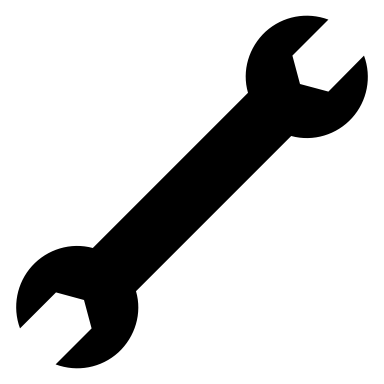 Quality improvement tool: TRIZ
Use TRIZ, a Liberating Structure, with greenhousing techniques to help your team be creative. Follow these steps and complete the template.
If you enjoyed TRIZ, you might like to try other Liberating Structures: https://www.liberatingstructures.com/
West of England Academy Quality Improvement Workbook
23
TRIZ Template
West of England Academy Quality Improvement Workbook
24
MOSCOW template
West of England Academy Quality Improvement Workbook
25
Stage 5: Plan the project
It is important to take the time to plan your improvement project, this allows you to consider the impact of your project — and it’s helpful having documentation to share with people who are interested in your work. Planning can be a relatively quick exercise as a lot of the elements will already be thought through. 
At the end of this stage you will have the information you need for your poster on the Method/ Strategy for Change. 








About the tools:
A driver diagram is used to plan and map out your improvement project, it is beneficial to see your project on one page and to understand how your change ideas connect to your project objective. Work with the project multi-disciplinary team to complete the driver diagram template on page 20. 
Use the driver diagram facilitator slides  to help facilitate this team activity. For more detail on the tool, please visit the relevant page in the toolkit. 
A simple communications plan maps out your key messages and how you will share these with your different stakeholder groups.
There is also a quick project check-in template to discuss with your team to help you finalise your plans.
West of England Academy Quality Improvement Workbook
26
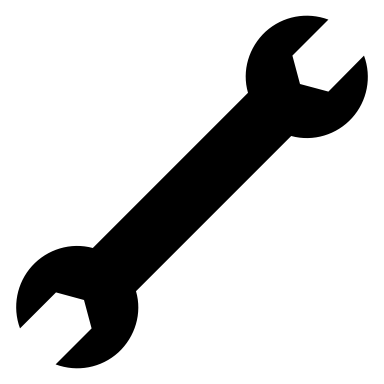 Quality improvement tool: Driver diagram
Questions to consider before starting: 
What is your project objective? 
What are the overarching primary drivers that will help you meet the objective?
Can these primary drivers be broken down further into secondary drivers?
What are your measures?
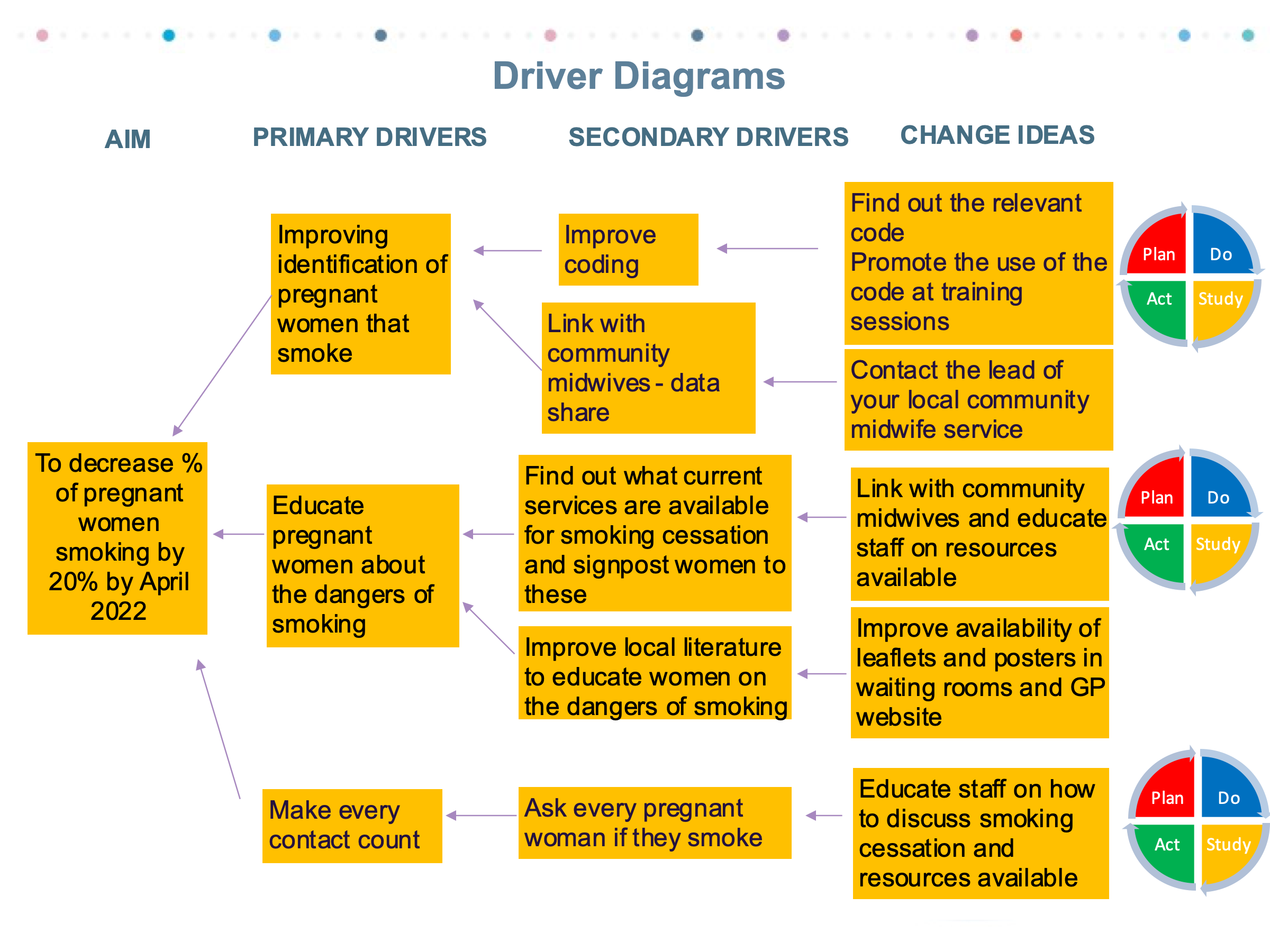 West of England Academy Quality Improvement Workbook
27
Driver diagram template
SMART Objective
Measures:

Process measure(s):

Outcome measure(s):

Balancing measure(s):
West of England Academy Quality Improvement Workbook
28
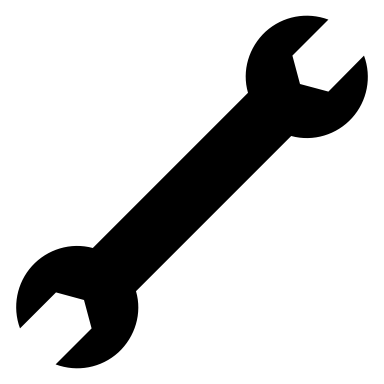 Quality improvement tool: Communications plan
Knowing who your stakeholders are and including them in your project work is crucial for the success of your QI project. You will want to keep them updated/involved/engaged as the project progresses. 
Use this simple communications plan to map out your key messages and how you will share these with your different stakeholder groups.
Creating a ‘brand’ for your project can help get people involved and excited about your work. 
Communications plan
Objectives (for the comms plan) 
Key Messages (to be communicated out)
Target Audiences and Channels 
Branding
Project name/logo (get creative!): Remember to talk to your comms team about this
 Organisation logos to include in comms: 
Some example project logos:



PreciSSIon (Preventing Surgical Site Infection across a region)

 






Black Maternity Matters
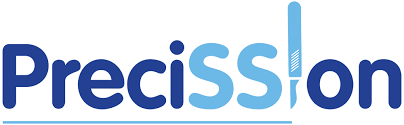 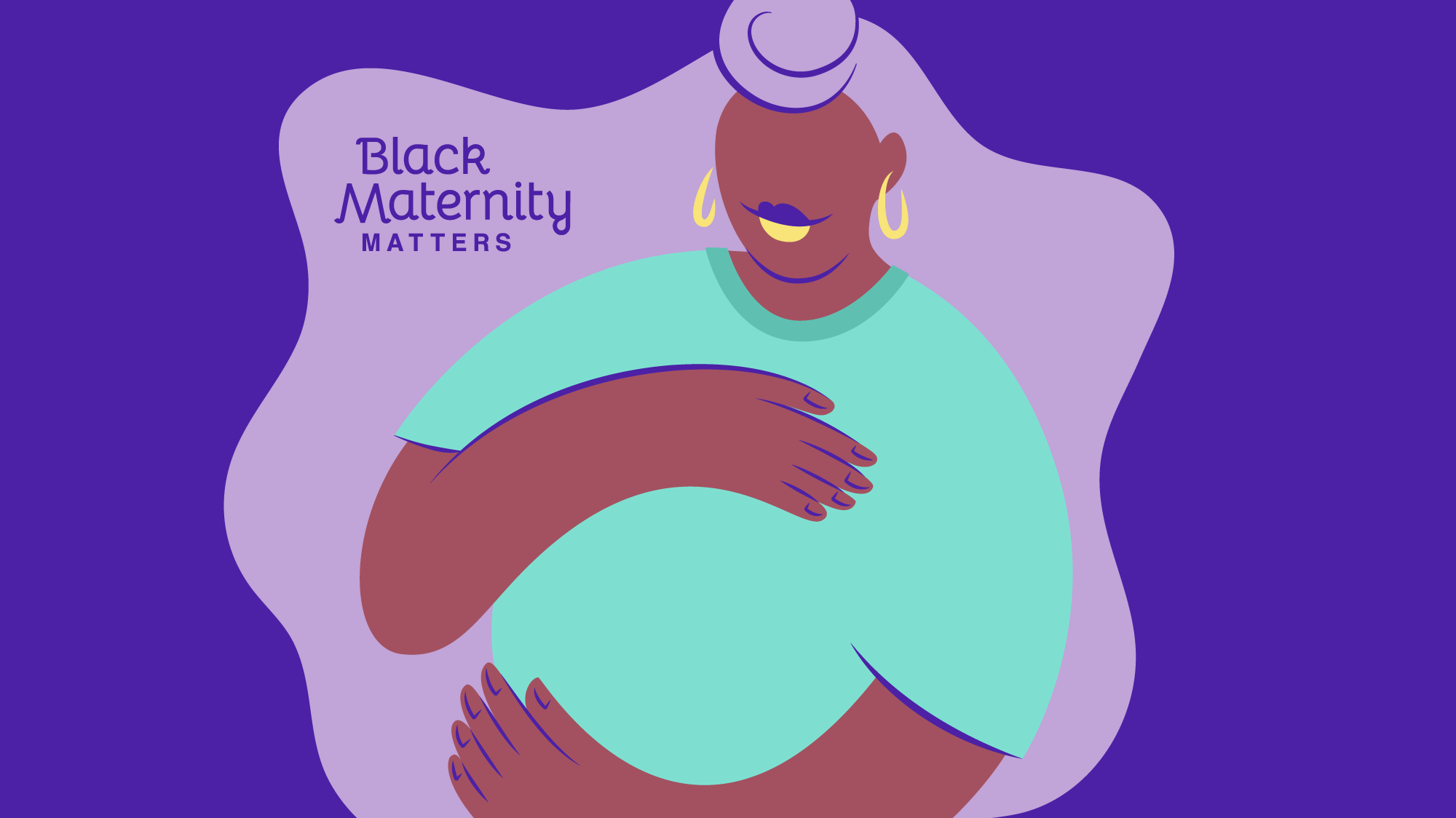 West of England Academy Quality Improvement Workbook
29
Communications plan template
West of England Academy Quality Improvement Workbook
30
Project check in template
West of England Academy Quality Improvement Workbook
31
Stage 6: Test change ideas
A Plan Do Study Act (PDSA) cycle is the recommended model for testing changes from the Institute for Healthcare Improvement. The PDSA cycle guides you to make safe changes and facilitates a ‘test and learn’ approach. 
About the tool
Use the PDSA facilitator slides to help facilitate this as a team activity. For more detail on the tool, please visit the relevant page on the toolkit. 
Before you start a PDSA cycle you need to: 
Understand the problem and have set a SMART target 
Agree how to measure the impact of your project work 
Get creative and think f improvement ideas and record these ideas in your driver diagram. 
Once you have worked through these three steps, you are ready to start using the Plan Do Study Act cycle. Use the learning log template to record your PDSA cycles. 
At the end of this stage you will have the information you need for to write the section on Conclusions/ Lessons Learned for your poster.
West of England Academy Quality Improvement Workbook
32
Learning Log template
West of England Academy Quality Improvement Workbook
33
Learning Log template
West of England Academy Quality Improvement Workbook
34
Sharing your learning
Using the information you have entered into this workbook, you now have most of the important information needed to put together a poster!
You can use the colour-coding below to know what information goes where:


Check out our guide to creating a QI poster for more information and to download editable poster templates.
Once you have created your poster please complete a cover sheet and share it with others on our Evidence Repository.
Project TitlePeople involved
Another way to share your findings is with a more detailed improvement report. The SQUIRE guidelines set out best practice in writing up quality improvement projects and the template on the next page shows how SQUIRE maps to the sections in this workbook.

Before you start you might find it helpful to read some existing projects published in BMJ Quality Improvement Reports to understand how others have documented and structured their work. 
If you are a member of the Q community this comes with opportunities to publish your work.
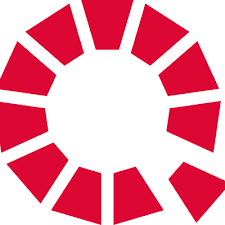 West of England Academy Quality Improvement Workbook
Project title
People involved
Background/Problem/Issue
ENTER TEXT HERE
Results/Data
ENTER TEXT HERE
Aim
ENTER TEXT HERE
Image/Chart
ENTER TEXT HERE
Method/Strategy for Change
ENTER TEXT HERE
Conclusions/Lessons Learned
ENTER TEXT HERE
36
SQUIRE template mapped to the sections of this workbook
37
SQUIRE template mapped to the sections of this workbook
38
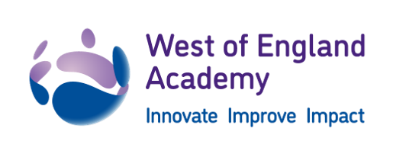 We hope this workbook has been helpful to facilitate your QI Journey. We’d love to hear your questions or suggestions to make improvements. Contact us at weahsn.academy@nhs.net 
The West of England Academy offers a wide range of free resources to healthcare professionals and innovators across the region. To find out more, visit our website or follow our hashtag #WEAHSNAcademy on Twitter. 

Thank you. 
West of England Academy team. 


Created February 2022
Version 2.3 August 2022